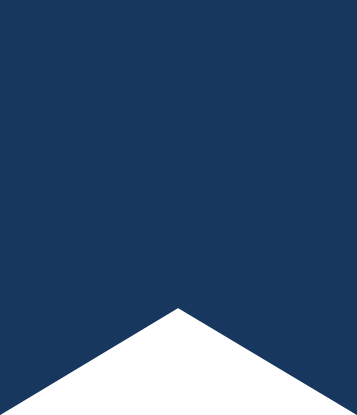 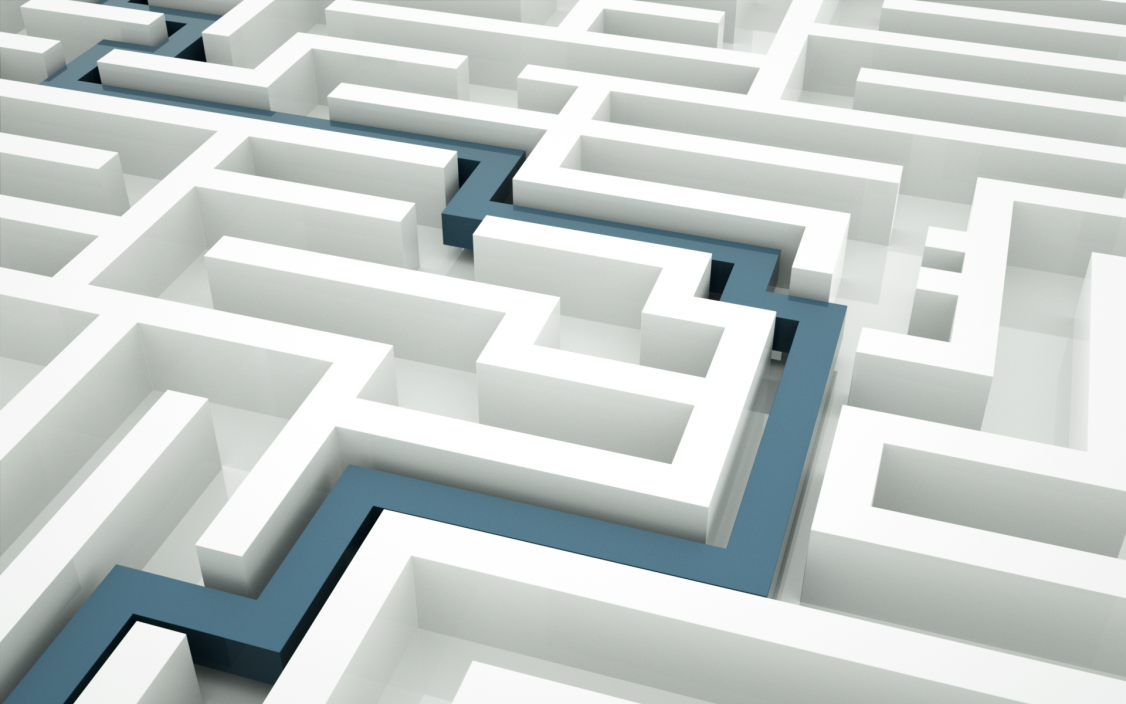 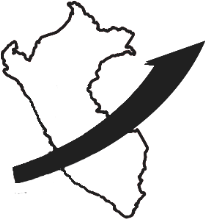 Junio
2014
Sesión
Introducción
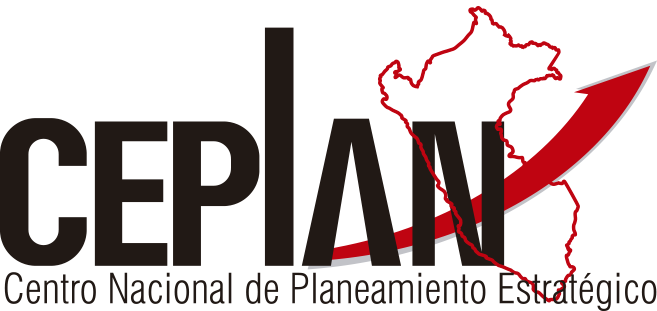 1
1
Objetivo y agenda de la reunión
2
Objetivo de la reunión
Presentar y explicar el proceso de asistencia técnica
Validar el plan de trabajo y cronograma del proceso
Agenda
2
Nivelación de expectativas
5
Reglas para el uso de la tarjetas:
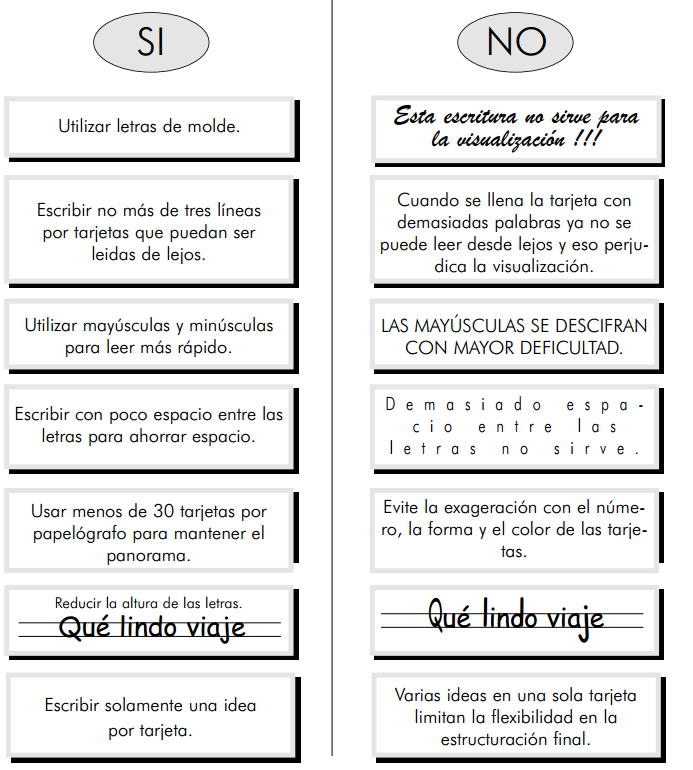 1
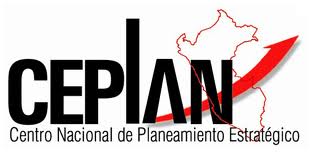 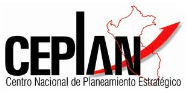 6
Objetivo de la asesoría y asistencia técnica en el proceso de planeamiento del sector cultura
Transferir la metodología y las herramientas metodológicas necesarias para la formulación del PESEM del sector Cultura.
Atender las consultas y preguntas que surjan a lo largo del proceso.
3
Proceso de asistencia técnica por etapas
8
Fases del Proceso de Planeamiento Estratégico
Fase de Análisis Prospectivo
Fase Estratégica
Fase Institucional
Misión de la institución
Diseño del modelo conceptual
Escenario apuesta
Objetivos estratégicos institucionales, indicadores y metas
Identificación y análisis de tendencias
Visión
Acciones estratégicas institucionales
Identificación de variables estratégicas
Objetivos estratégicos, indicadores y metas
Identificación de la ruta estratégica institucional
Diagnóstico de variables estratégicas
Acciones estratégicas
Vinculación con la estructura programática del presupuesto público
Construcción de escenarios
Identificación de la ruta estratégica
Fase de Seguimiento
Coordinación con órganos de la Entidad
Recopilación y análisis de la información
Elaboración del Informe  de Análisis Estratégico
9
Fase de análisis prospectivo
Etapa
Actividad
Producto
Modelo conceptual graficado
Identificación y comprensión del sector
Recolección de información
1. Desarrollo del modelo conceptual
Listado de tendencias e impacto en modelo conceptual
Selección de tendencias pertinentes
Búsqueda e identificación de tendencias
Impacto de las tendencias en el modelo conceptual
2. Identificación y análisis de tendencias
Listado de variables estratégicas
Listado de variables a partir del modelo conceptual y tendencias
Priorización de variables
3. Identificación de variables estratégicas
Diagnóstico de la situación actual
Diagnóstico de la evolución histórica
4. Diagnóstico de variables estratégicas
Formulación de indicadores
Matriz de riesgos y oportunidades
Determinar el escenario tendencial
Determinar escenarios exploratorios
Elaboración de escenarios e Informe de riesgos y oportunidades
Determinar el escenario óptimo
5. Construcción de escenarios
Objetivo: Comprender al sector como un sistema e identificar sus componentes.
Fase Análisis Prospectivo
Componentes: Son el conjunto de elementos que representan al sector y describen aspectos que lo definen como un sistema.
Diseño del modelo conceptual
Procedimiento:
Identificación y análisis de tendencias
Identificación de variables estratégicas
Diagnóstico de variables estratégicas
Construcción de escenarios
Advertencias:
No es el organigrama del sector
No refleja los cargos de los participantes
No refleja necesariamente las funciones que desarrolla actualmente el sector
11
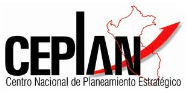 [Speaker Notes: Componentes que conforman y explican el sistema principal, a través de sus interacción
Análisis endógeno del sistema.
Futuro.]
Objetivo: Analizar el entorno en donde se desarrolla el Sector.
Tendencia: es el posible comportamiento a futuro de una variable, asumiendo la continuidad de su patrón histórico
Fase Análisis Prospectivo
Diseño del modelo conceptual
Procedimiento:
Identificación y análisis de tendencias
Identificación de variables estratégicas
Diagnóstico de variables estratégicas
Construcción de escenarios
Pertinencia: es el grado de vinculación o relación que tiene la tendencia con el Sector
Impacto: es la capacidad de una tendencia para generar cambios en los componentes del sector
12
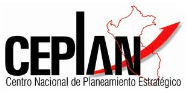 [Speaker Notes: Componentes que conforman y explican el sistema principal, a través de sus interacción
Análisis endógeno del sistema.
Futuro.]
Objetivo: Identificar las variables que condicionaran el desempeño del sector (cambios )
Fase Análisis Prospectivo
Variable: es una cualidad o característica concreta del sector, identiﬁcable y distinta de otras, susceptible de cambio y medición
Diseño del modelo conceptual
Identificación y análisis de tendencias
Procedimiento:
Identificación de variables estratégicas
Diagnóstico de variables estratégicas
Construcción de escenarios
13
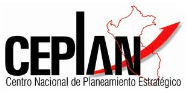 [Speaker Notes: Componentes que conforman y explican el sistema principal, a través de sus interacción
Análisis endógeno del sistema.
Futuro.]
Objetivo: Desarrollar la información que permita caracterizar a las variables que condicionaran el desempeño del sector
Fase Análisis Prospectivo
El diagnóstico se realiza utilizando el conjunto de variables  estratégicas seleccionadas.
Diseño del modelo conceptual
Identificación y análisis de tendencias
Procedimiento:
Identificación de variables estratégicas
Diagnóstico de variables estratégicas
Construcción de escenarios
14
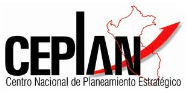 [Speaker Notes: Componentes que conforman y explican el sistema principal, a través de sus interacción
Análisis endógeno del sistema.
Futuro.]
Objetivo: Construir situaciones futuras para el Sector
Escenario: Es la descripción de una situación futura. Se construye sobre el conjunto de las variables estratégicas y refleja un comportamiento futuro de las mismas, permitiendo reconocer los riesgos y oportunidades.
Fase Análisis Prospectivo
Procedimiento:
Diseño del modelo conceptual
Identificación y análisis de tendencias
Identificación de variables estratégicas
Diagnóstico de variables estratégicas
Construcción de escenarios
Escenarios Exploratorios: son posibles modiﬁcaciones en el comportamiento de algunas de las variables estratégicas que generan cambios  signiﬁcativos en el futuro, diferentes a los previstos en el Escenario  Tendencial.
Escenario Óptimo: es el mejor estado posible de futuro de cada variable estratégica frente al cual puede 
compararse cualquier situación pasada, presente o futura.
Escenario tendencial: Es el escenario de futuro que refleja el comportamiento de las variables estratégicas manteniendo la continuidad de su patrón histórico
15
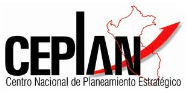 [Speaker Notes: Componentes que conforman y explican el sistema principal, a través de sus interacción
Análisis endógeno del sistema.
Futuro.]
Fase de análisis estratégico
Producto
Etapa
Detalle
1. Escenario apuesta
Determinar la situación deseada
Escenario apuesta y Visión
2. Visión
Generar una visión a futuro
Identificar metas
3. Objetivos estratégicos, indicadores y metas
Identificar objetivos estratégicos
Identificar indicadores
Identificar y seleccionar acciones estratégicas
4. Acciones estratégicas
Listado de objetivos, indicadores, metas, acciones y rutas estratégicas
Ordenar y priorizar acciones estratégicas
Construir ruta estratégica
5. Identificación ruta estratégica
ESCENARIO APUESTA
Determinado sobre los escenarios construidos en la fase de análisis prospectivo
Fase Estratégica
Escenario apuesta
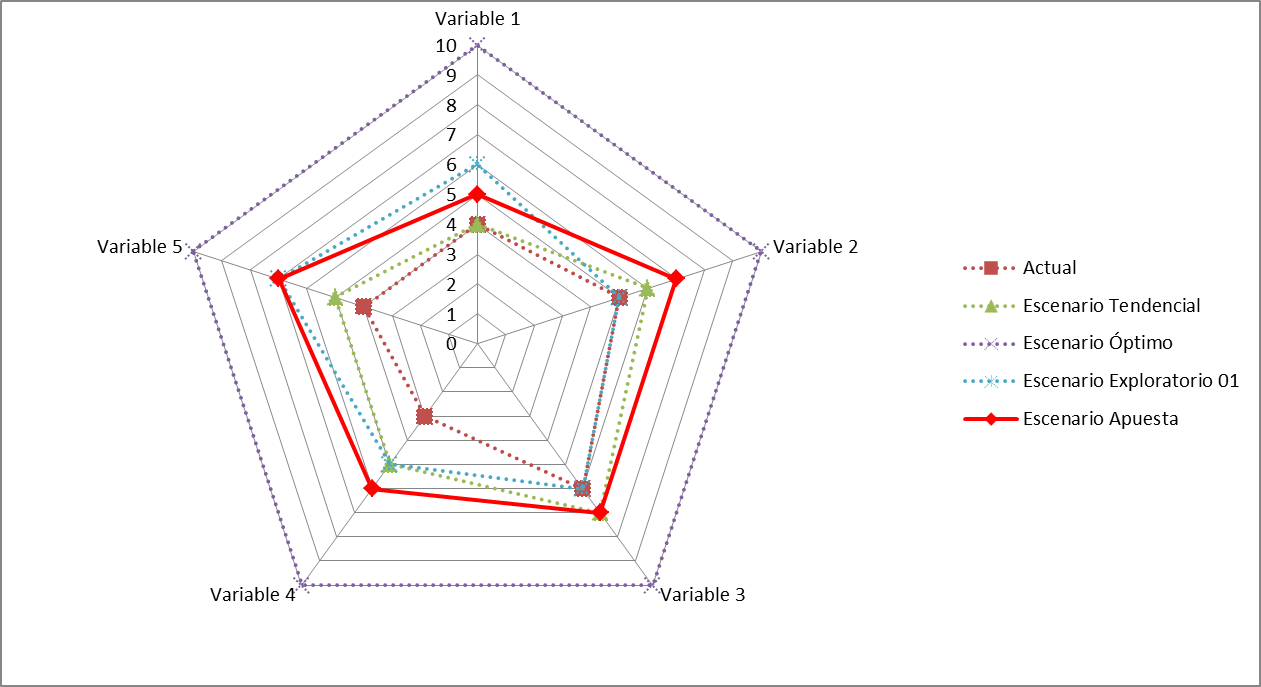 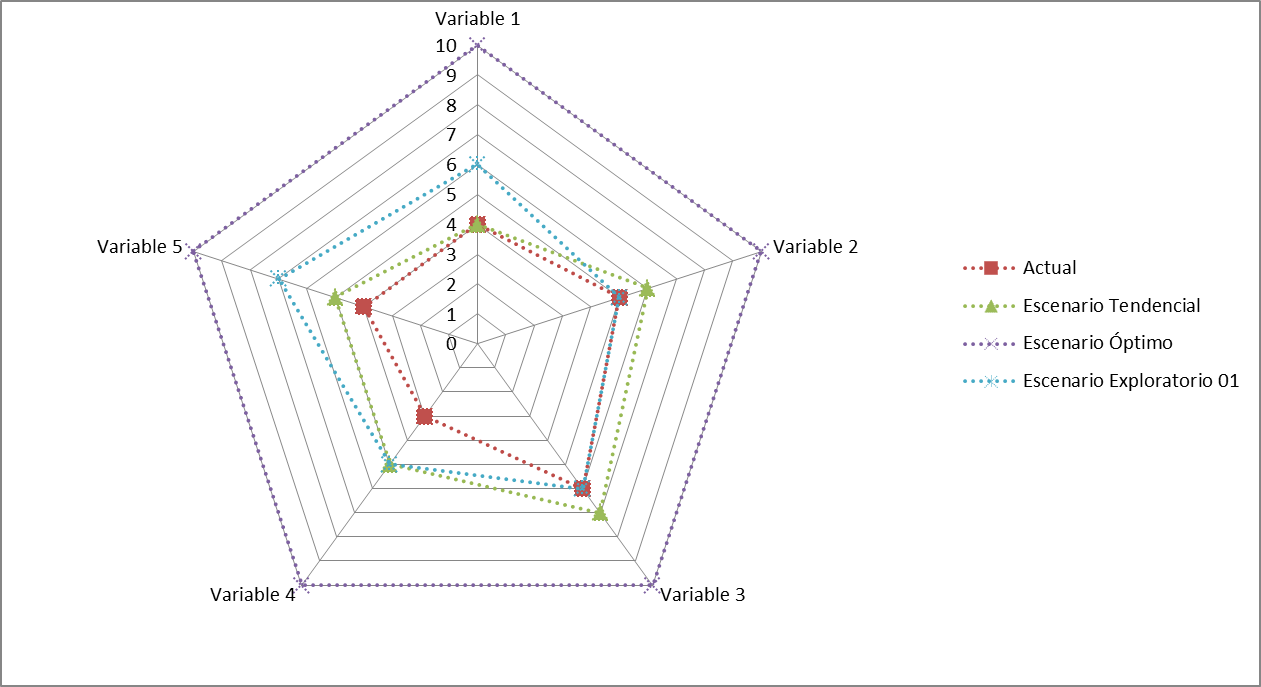 Visión
Objetivos estratégicos, indicadores y metas
Acciones estratégicas
Identificación ruta estratégica
Representa la aspiración a ser lograda en un tiempo determinado
17
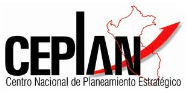 VISIÓN
Se construye de acuerdo al escenario apuesta y teniendo como referencia el escenario óptimo
Fase Estratégica
Escenario apuesta
(2021) “…llegamos a un 97% de cobertura educativa,…, el 80% de locales educativo cuenta con los tres servicios básicos… “
Visión
Objetivos estratégicos, indicadores y metas
Acciones estratégicas
Identificación ruta estratégica
La visión se utiliza y se construye para servir de motivador y movilizador de voluntades hacia un fin común.
18
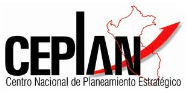 OBJETIVOS ESTRATÉGICOS
Se derivan de las variables estratégicas en el escenario apuesta
Fase Estratégica
Escenario apuesta
Visión
Objetivos estratégicos, indicadores y metas
Acciones estratégicas
Identificación ruta estratégica
Los objetivos deben articularse a los objetivos nacionales específicos.
19
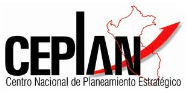 ACCIONES ESTRATÉGICAS
Fase Estratégica
Son las necesarias para alcanzar los objetivos estratégicos
Escenario apuesta
Visión
Objetivos estratégicos, indicadores y metas
Acciones estratégicas
Identificación ruta estratégica
20
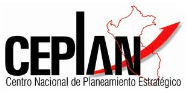 RUTA ESTRATÉGICA
Fase Estratégica
Contiene las acciones estratégicas priorizadas
Escenario apuesta
Ruta Estratégica
Visión
Objetivos estratégicos, indicadores y metas
Acciones estratégicas
Identificación ruta estratégica
21
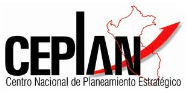 4
Plan de trabajo y metodología participativa
22
Metodología participativa
23
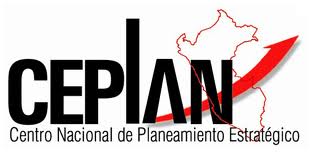 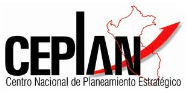 23
5
Insumos básicos
24
6
Roles de los equipos
25
Asistir a las sesiones y talleres durante el proceso
Elaborar los productos requeridos en cada fase del proceso de elaboración del PESEM
Sustentar y presentar los productos en los Talleres con la Comisión de Planeamiento Estratégico
Facilitar los Talleres de Validación
EQUIPO TÉCNICO
Asistir a los Talleres de Validación
Validar y aprobar los productos elaborados en cada fase del proceso de elaboración del PESEM
COMISIÓN DE PLANEAMIENTO ESTRATÉGICO
Facilitar las sesiones con el equipo técnico
Transferir la metodología y herramientas metodológicas del proceso al equipo técnico
Asesorar al equipo técnico en la elaboración de los productos requeridos en cada fase del proceso de elaboración del PESEM
MONITORES CEPLAN
7
Próximos pasos
27
Objetivo: Comprender al sector como un sistema e identificar sus componentes.
Fase Análisis Prospectivo
Componentes: Son el conjunto de elementos que representan al sector y describen aspectos que lo definen como un sistema.
Diseño del modelo conceptual
Procedimiento:
Identificación y análisis de tendencias
Identificación de variables estratégicas
Diagnóstico de variables estratégicas
Construcción de escenarios
Advertencias:
No es el organigrama del sector
No refleja los cargos de los participantes
No refleja necesariamente las funciones que desarrolla actualmente el sector
28
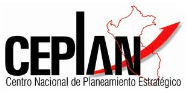 [Speaker Notes: Componentes que conforman y explican el sistema principal, a través de sus interacción
Análisis endógeno del sistema.
Futuro.]
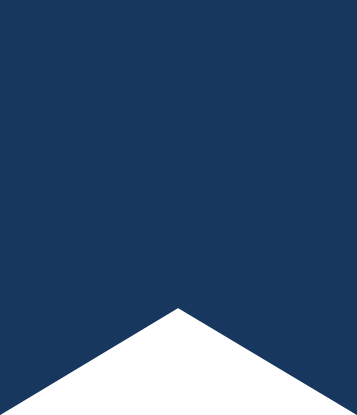 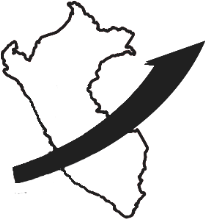 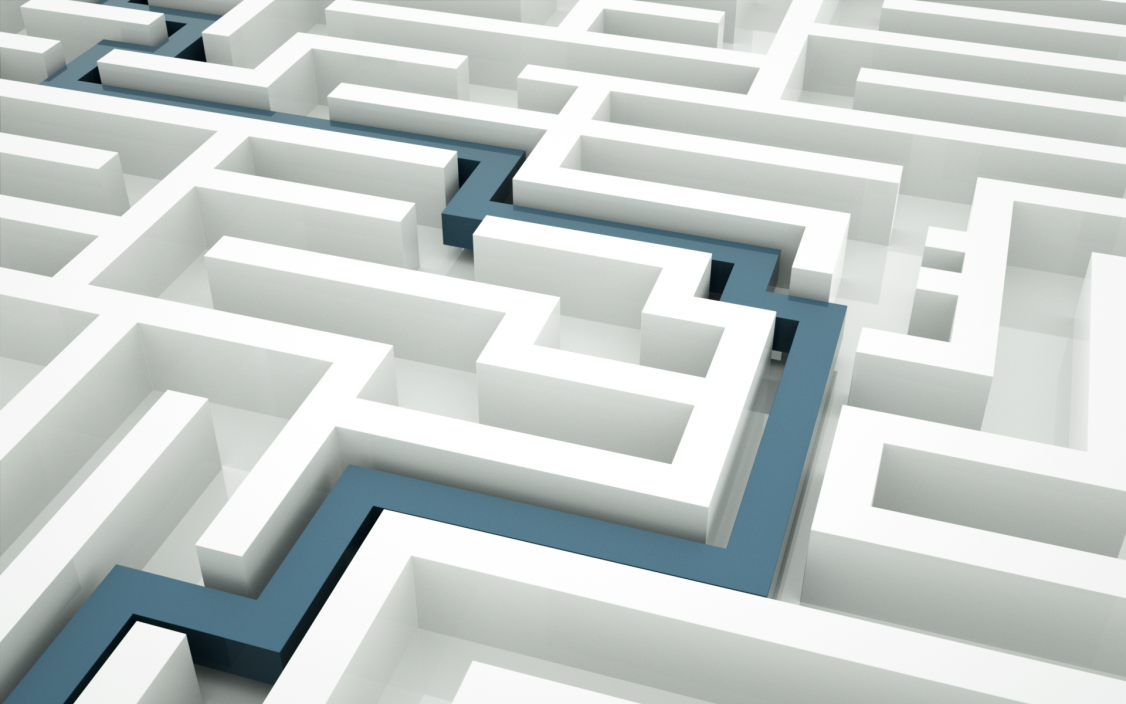 Junio
2014
Gracias.
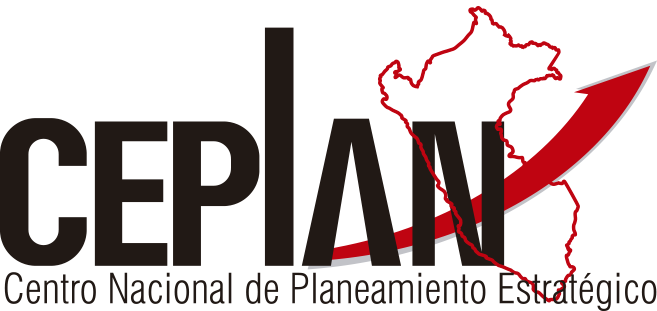 29